System Engineering	M2D2
10.19.10
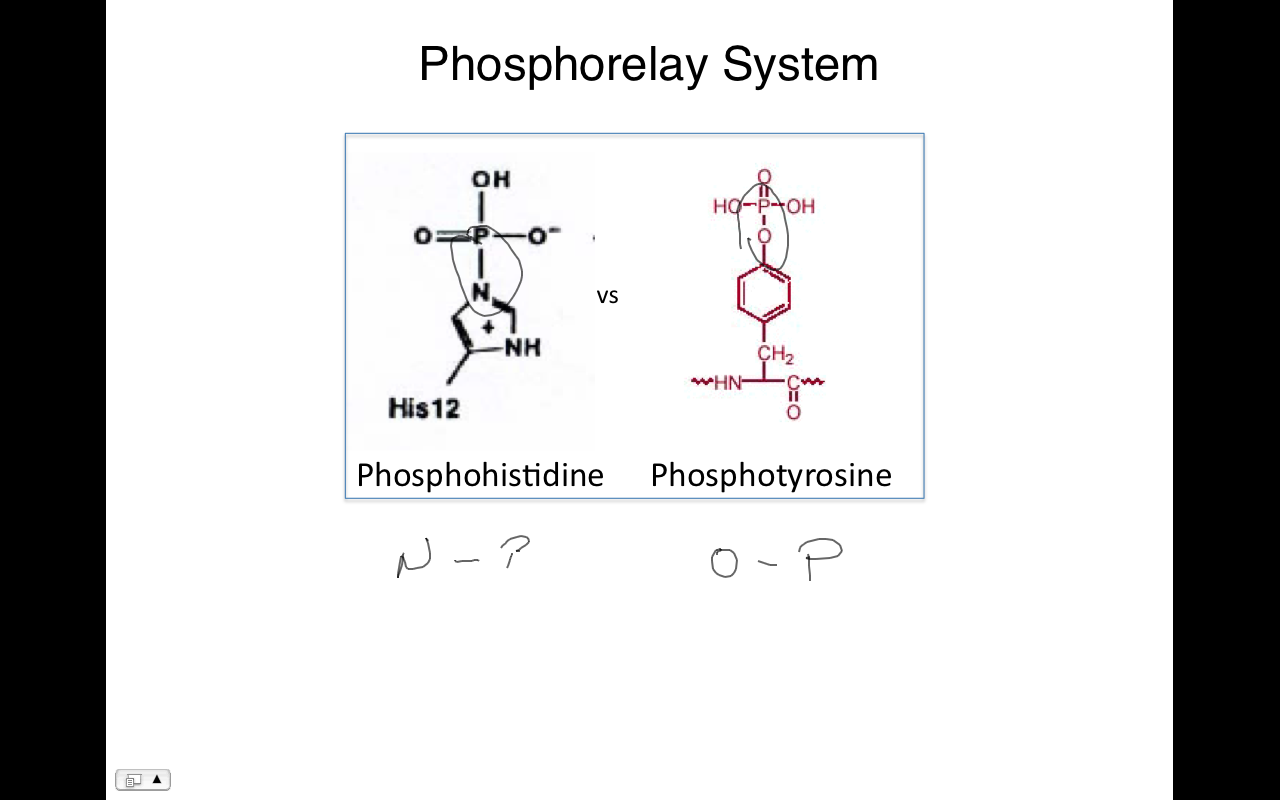 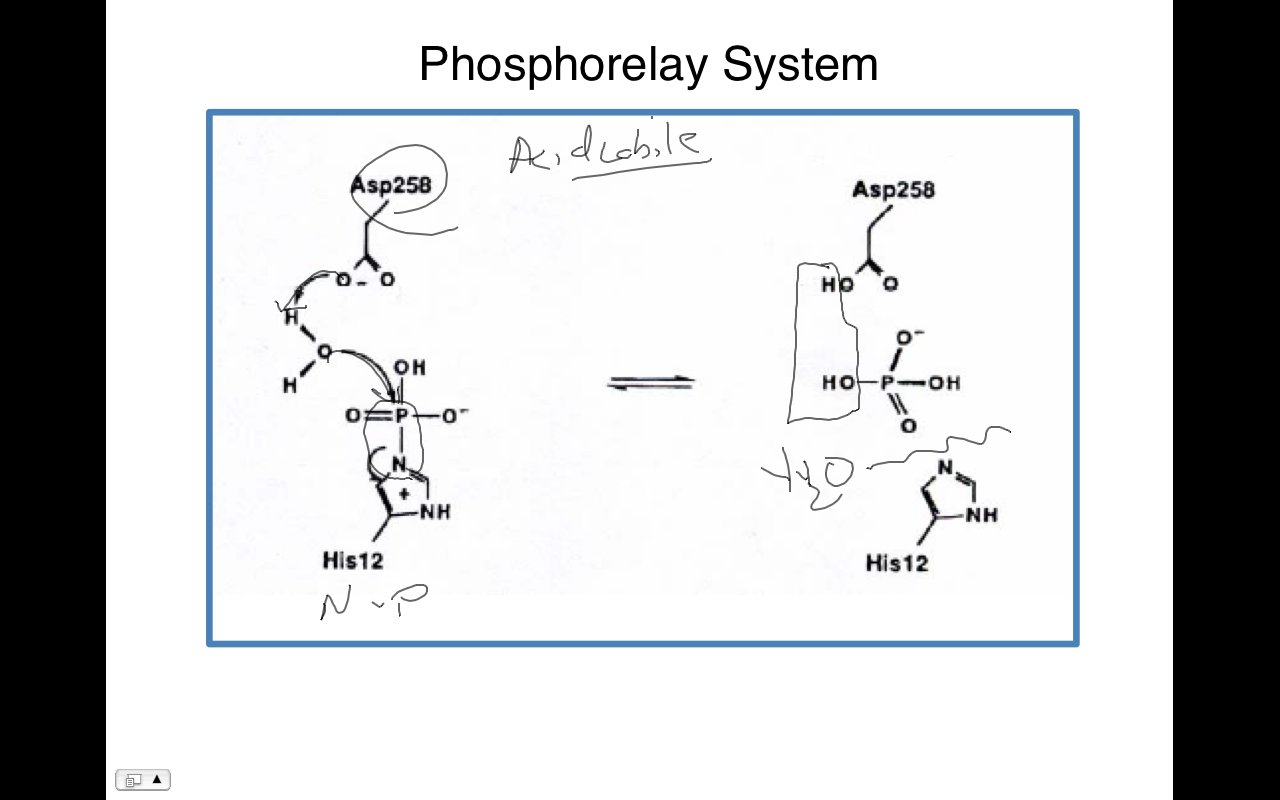 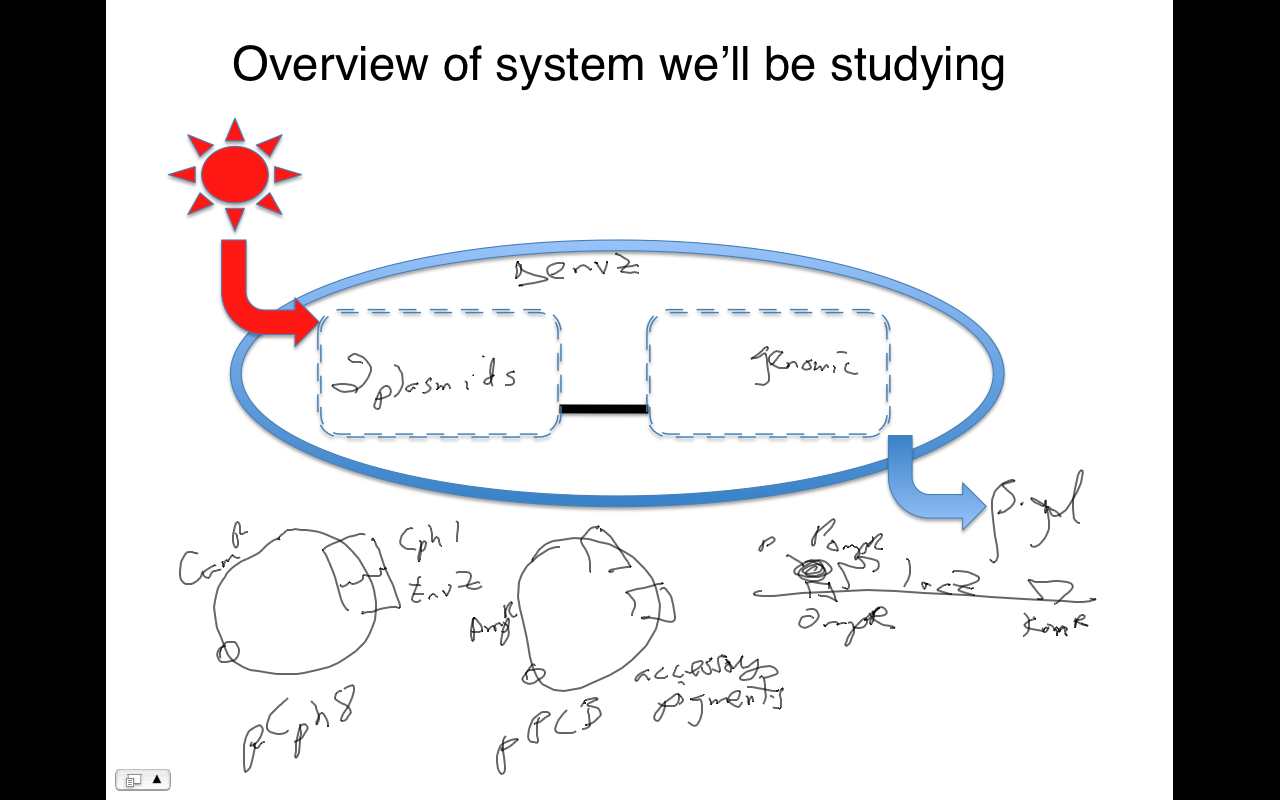 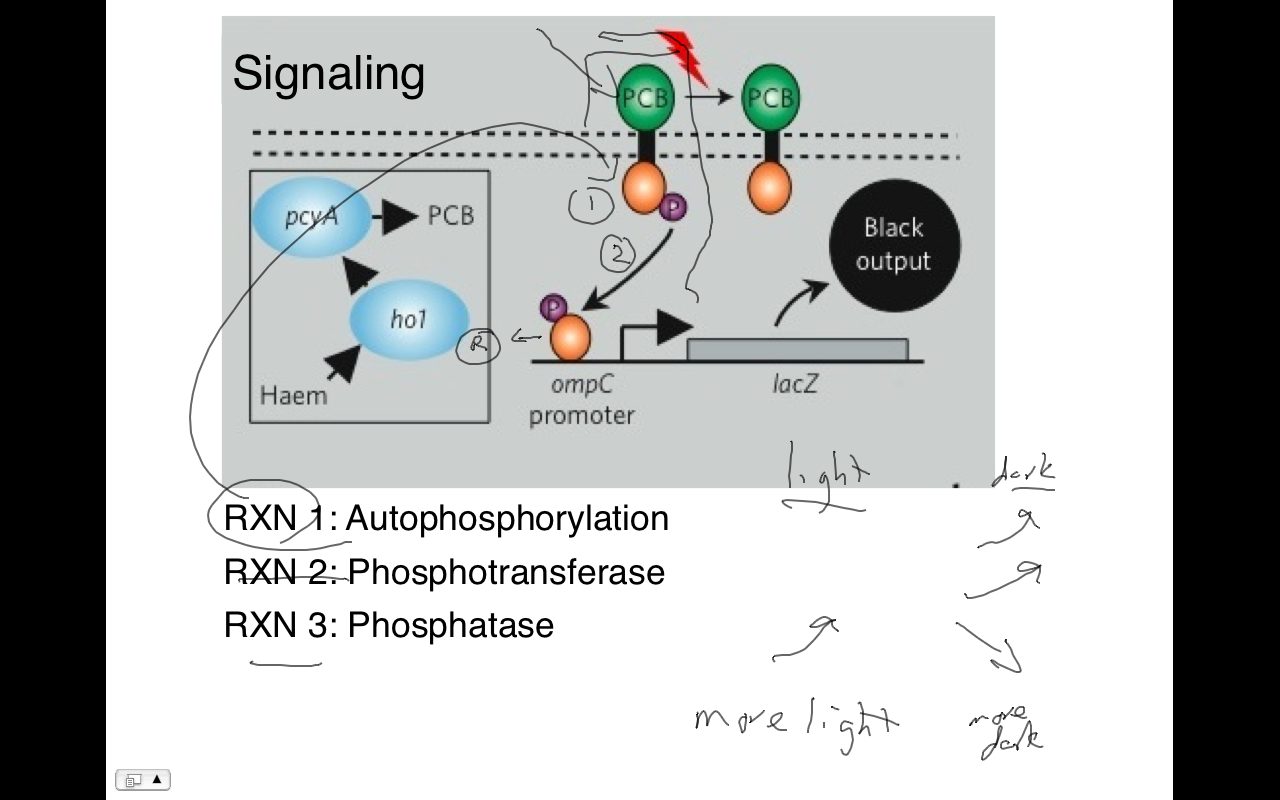 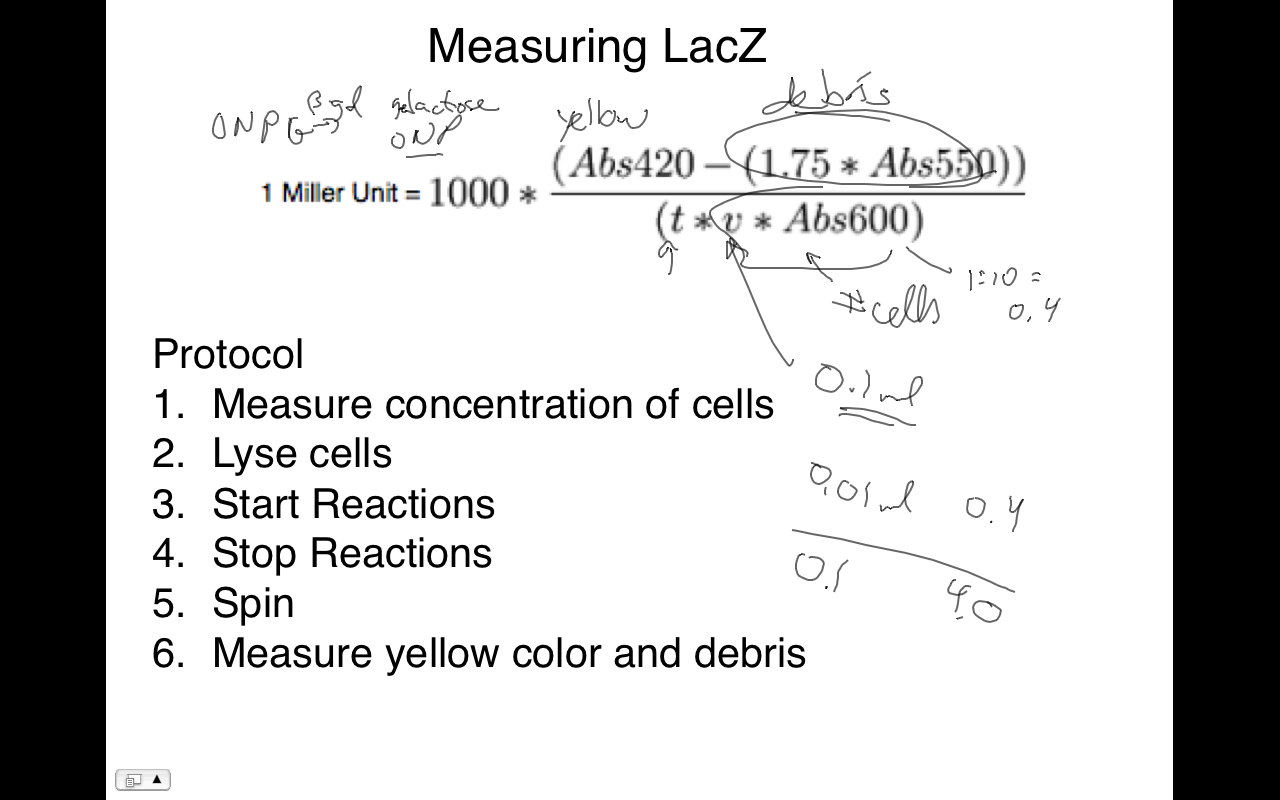 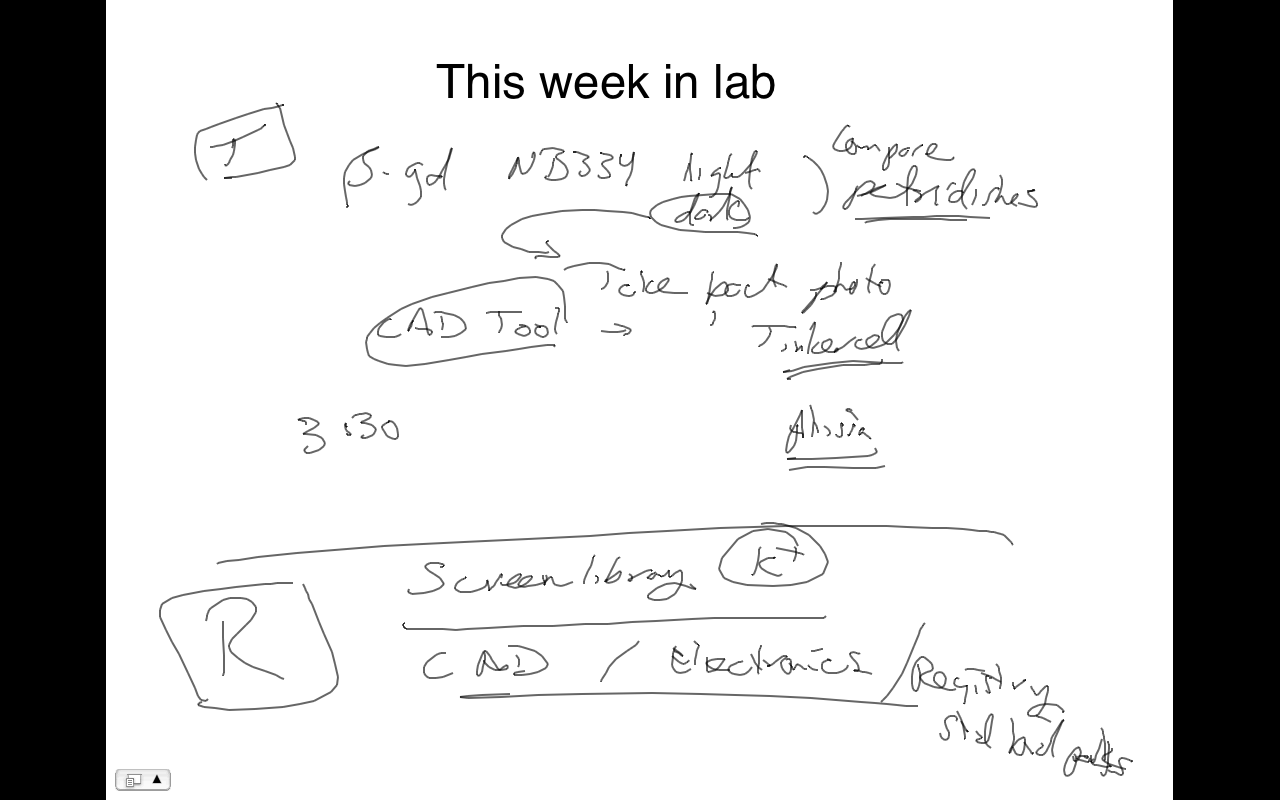